PROGRAMA RESIDÊNCIA PEDAGÓGICA
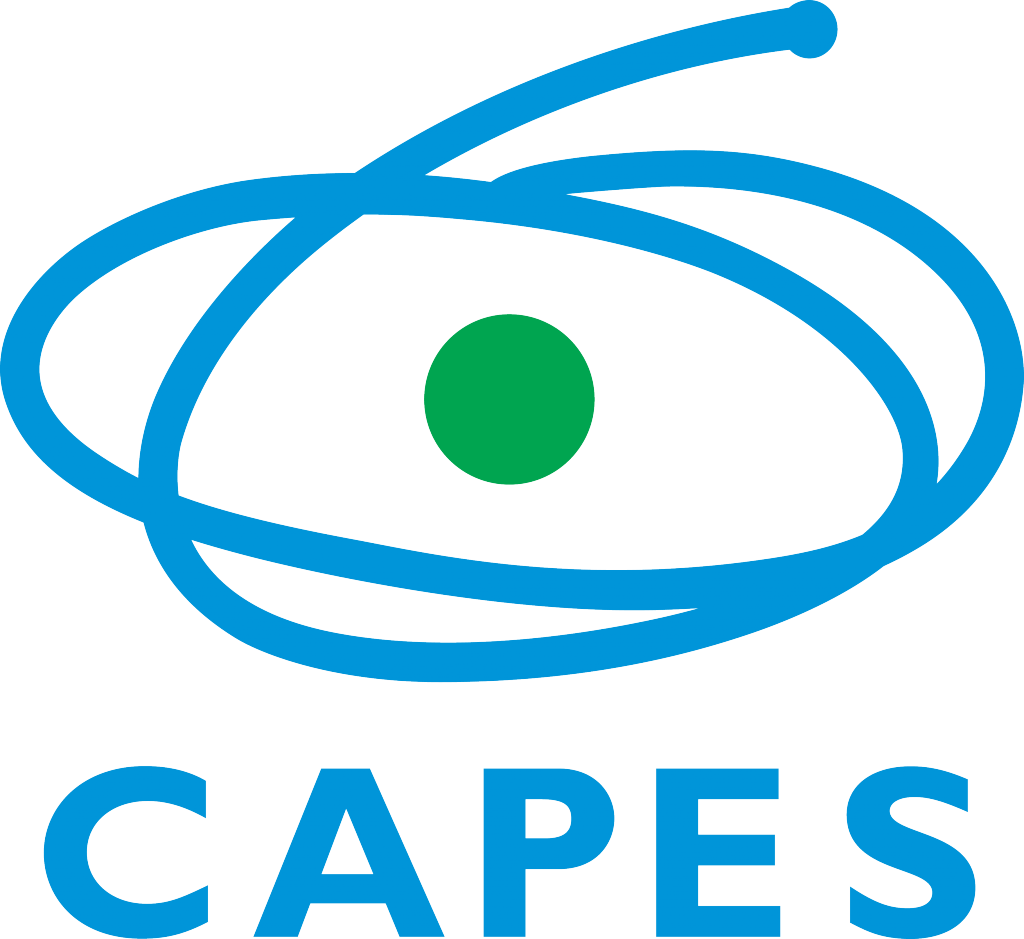 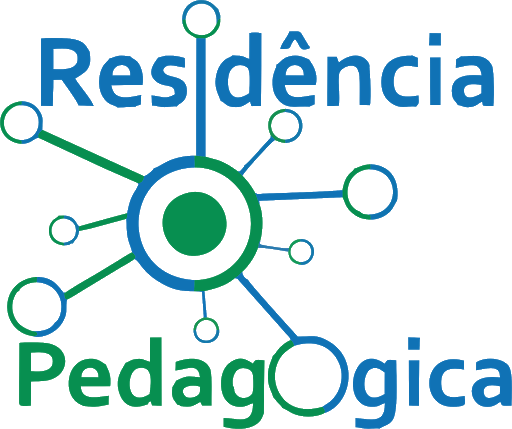 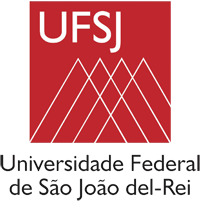 PROGRAMA RESIDÊNCIA PEDAGÓGICA
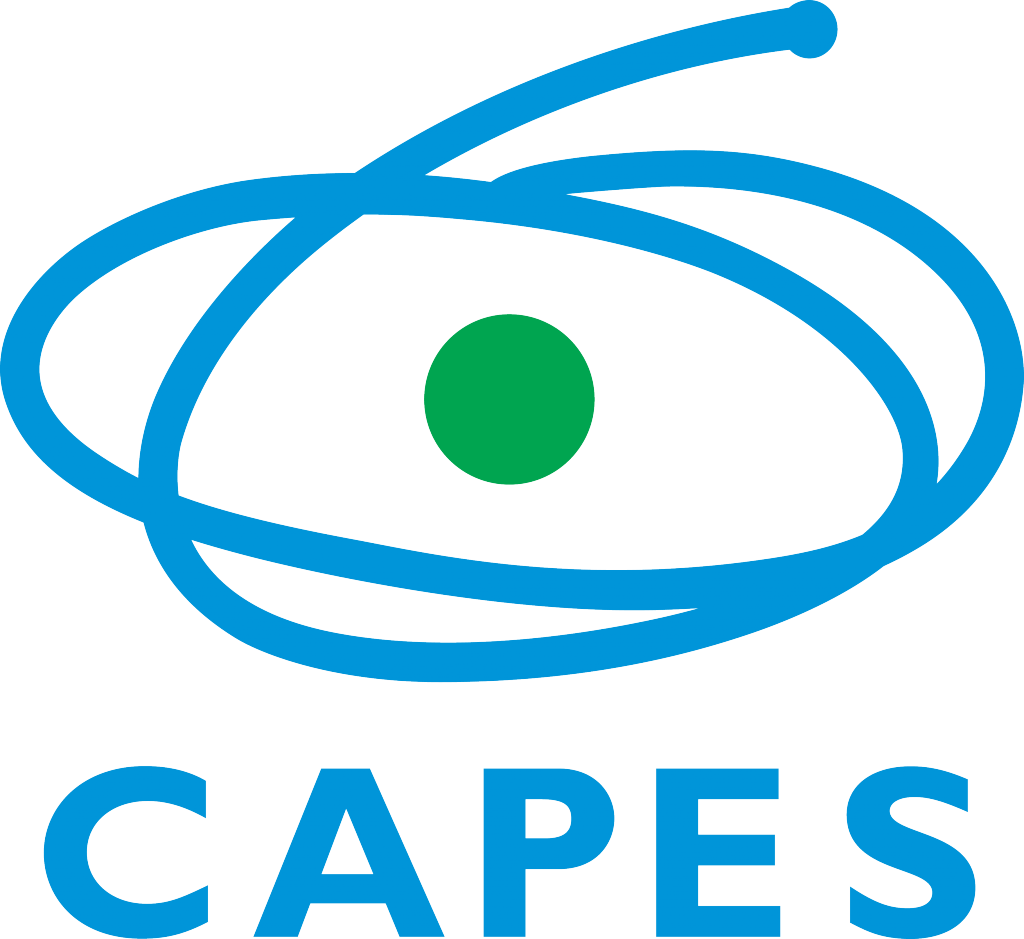 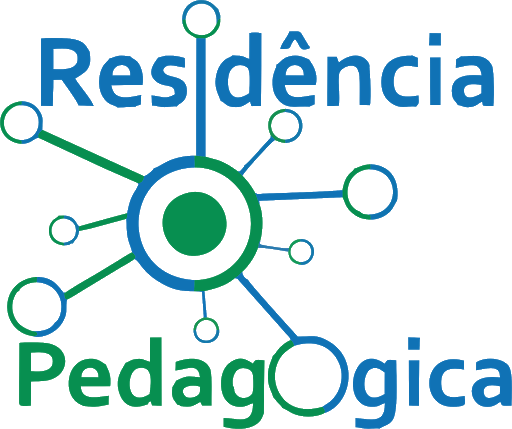 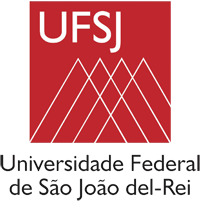 PROGRAMA RESIDÊNCIA PEDAGÓGICA
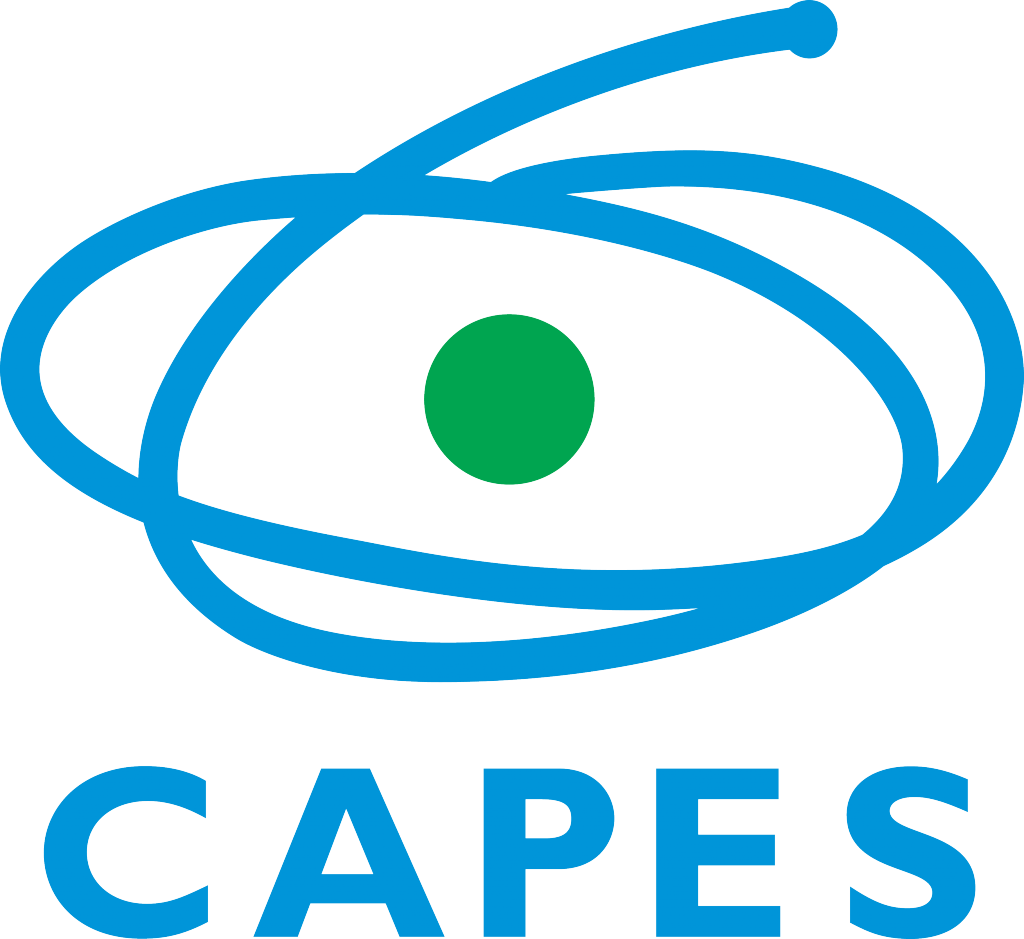 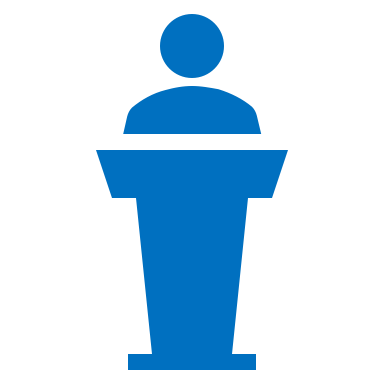 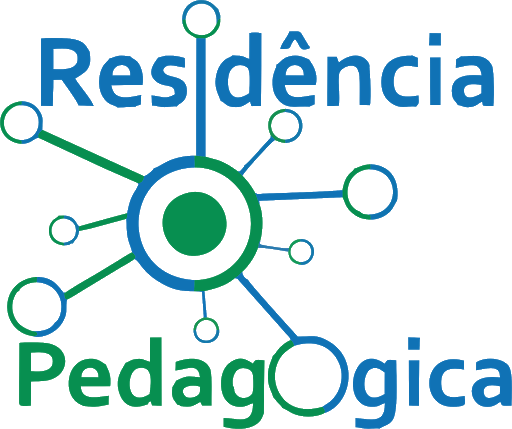 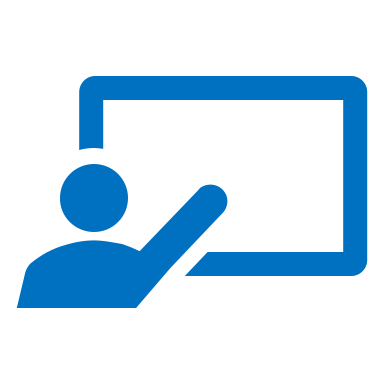 Preceptores

Professores das escolas da Ed. Básica
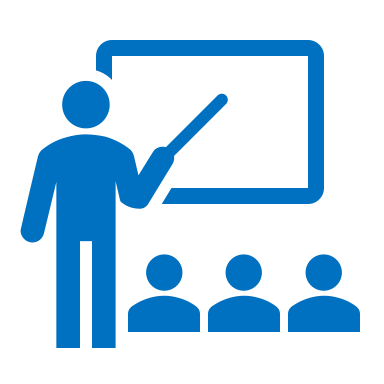 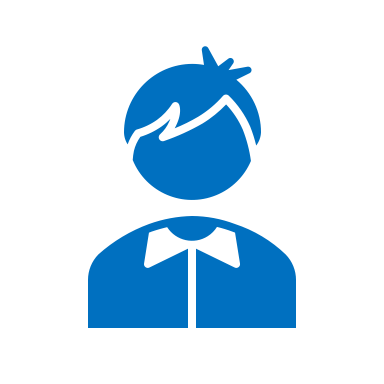 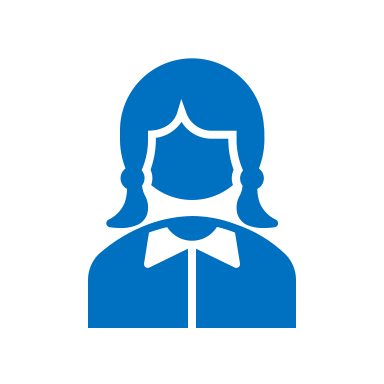 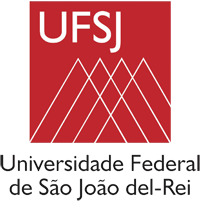 O RESIDÊNCIA PEDAGÓGICA 
FILOSOFIA 2020 (RP-Filosofia 2020)
- Abertura do Processo Seletivo -
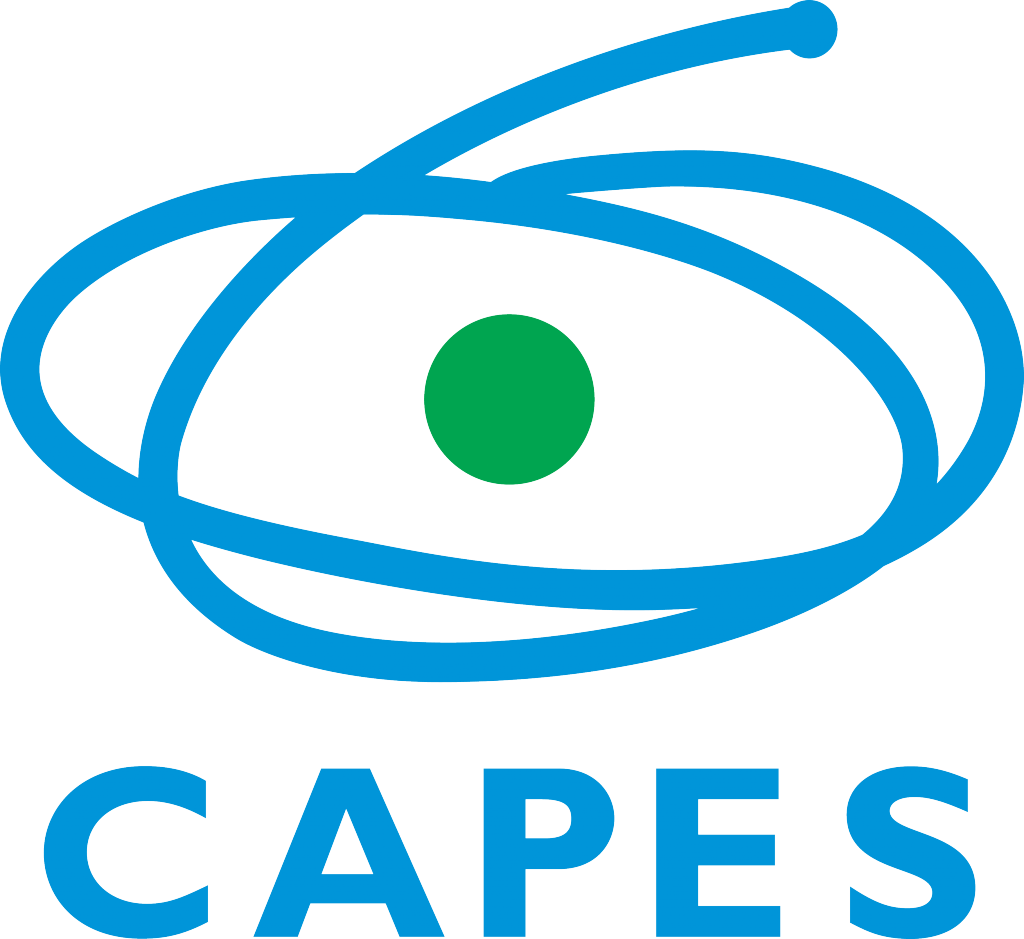 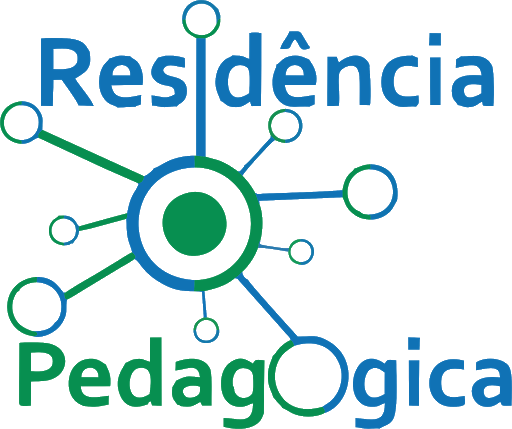 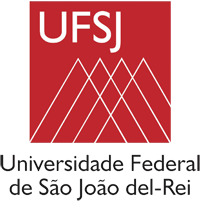 RESIDÊNCIA PEDAGÓGICA 
FILOSOFIA 2020 (RP-Filosofia 2020)
- CRONOGRAMA -
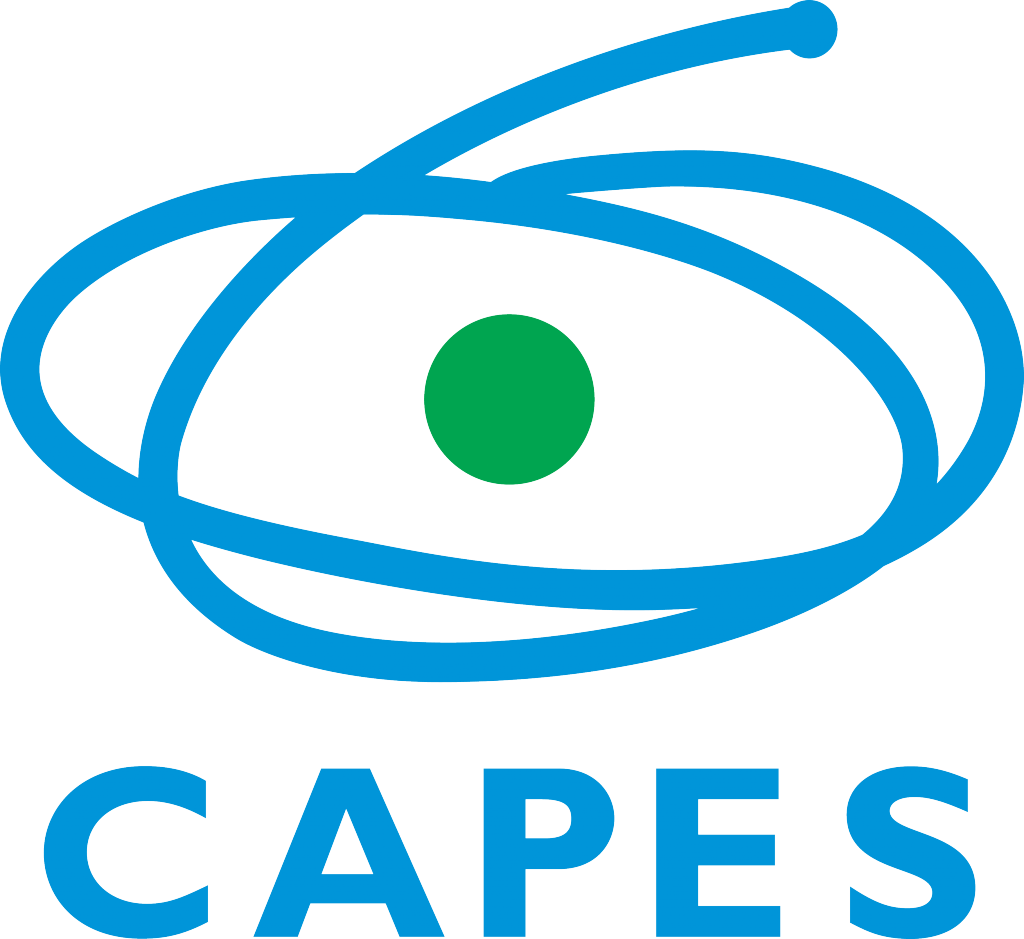 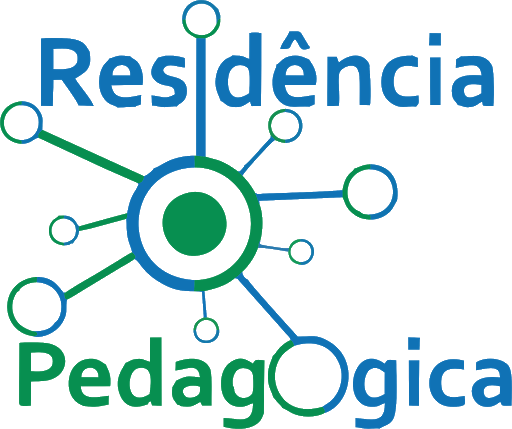 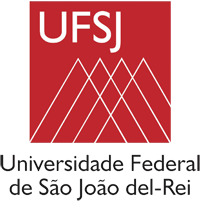 RESIDÊNCIA PEDAGÓGICA 
FILOSOFIA 2020 (RP-Filosofia 2020)
- LOCAIS DE REFERÊNCIA E ORIENTAÇÕES -
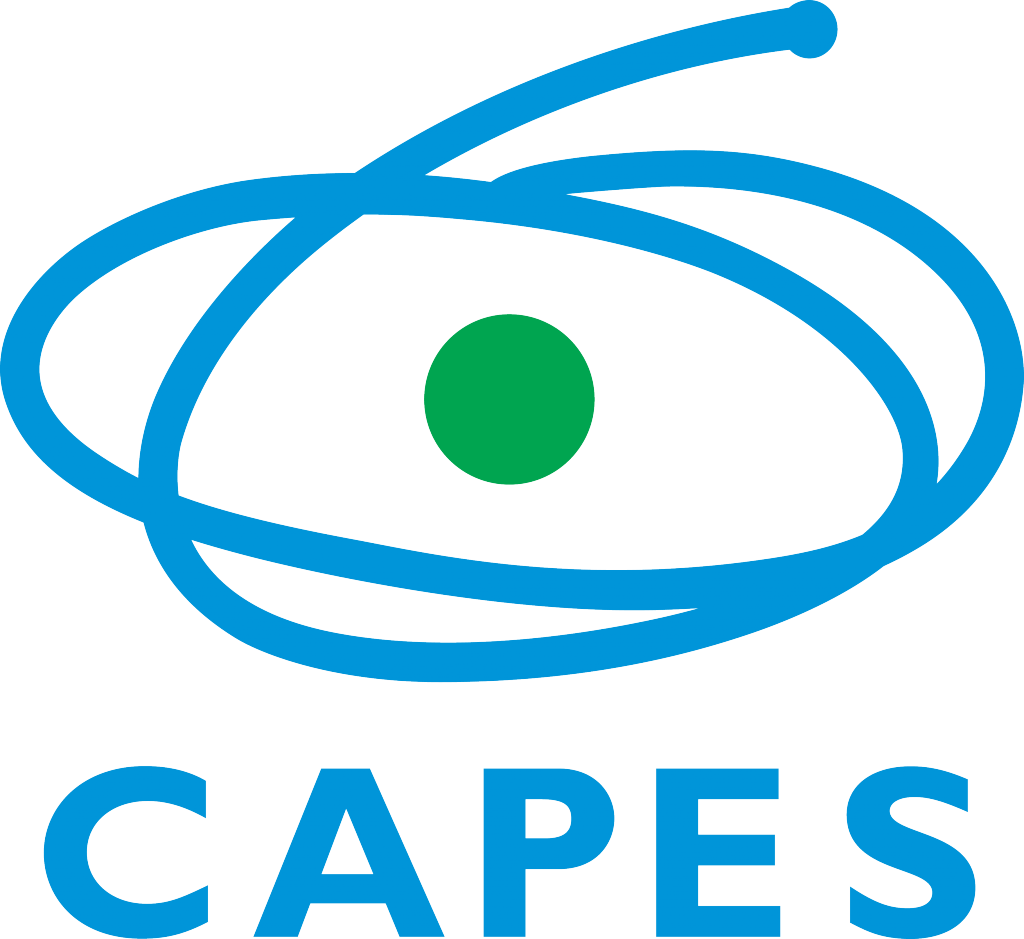 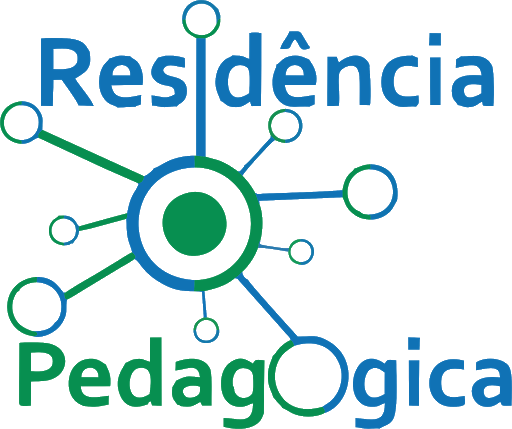 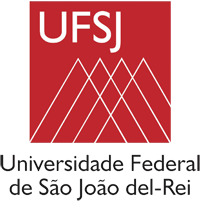 RESIDÊNCIA PEDAGÓGICA 
FILOSOFIA 2020 (RP-Filosofia 2020)
- DOCUMENTOS IMPORTANTES-
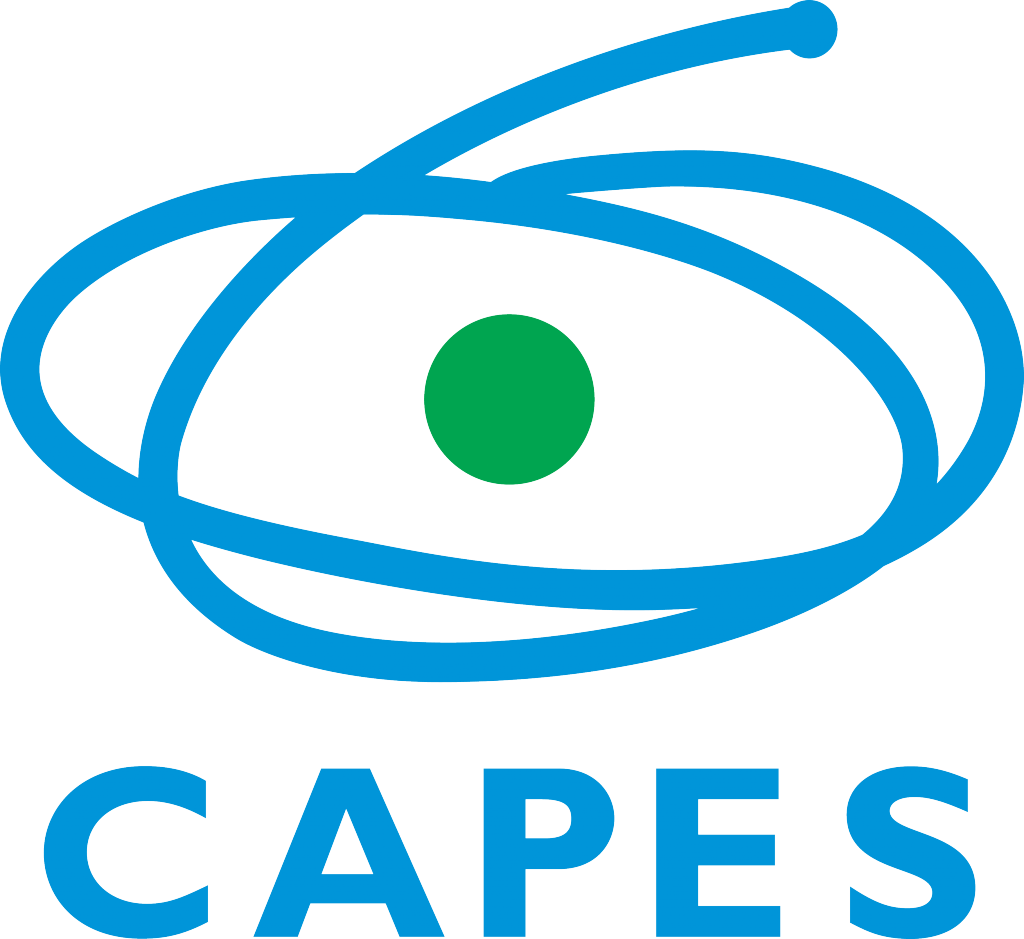 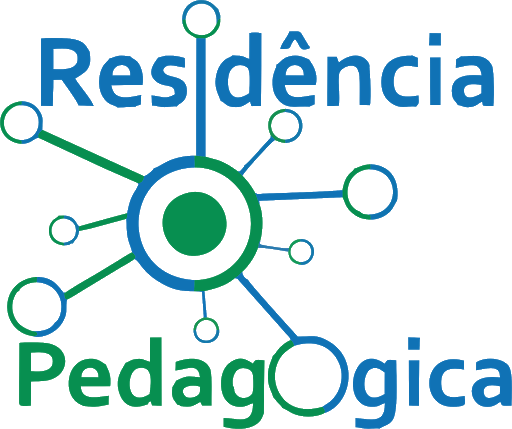 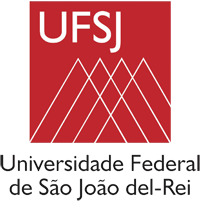 RESIDÊNCIA PEDAGÓGICA 
FILOSOFIA 2020 (RP-Filosofia 2020)
- Instruções para a Inscrição -
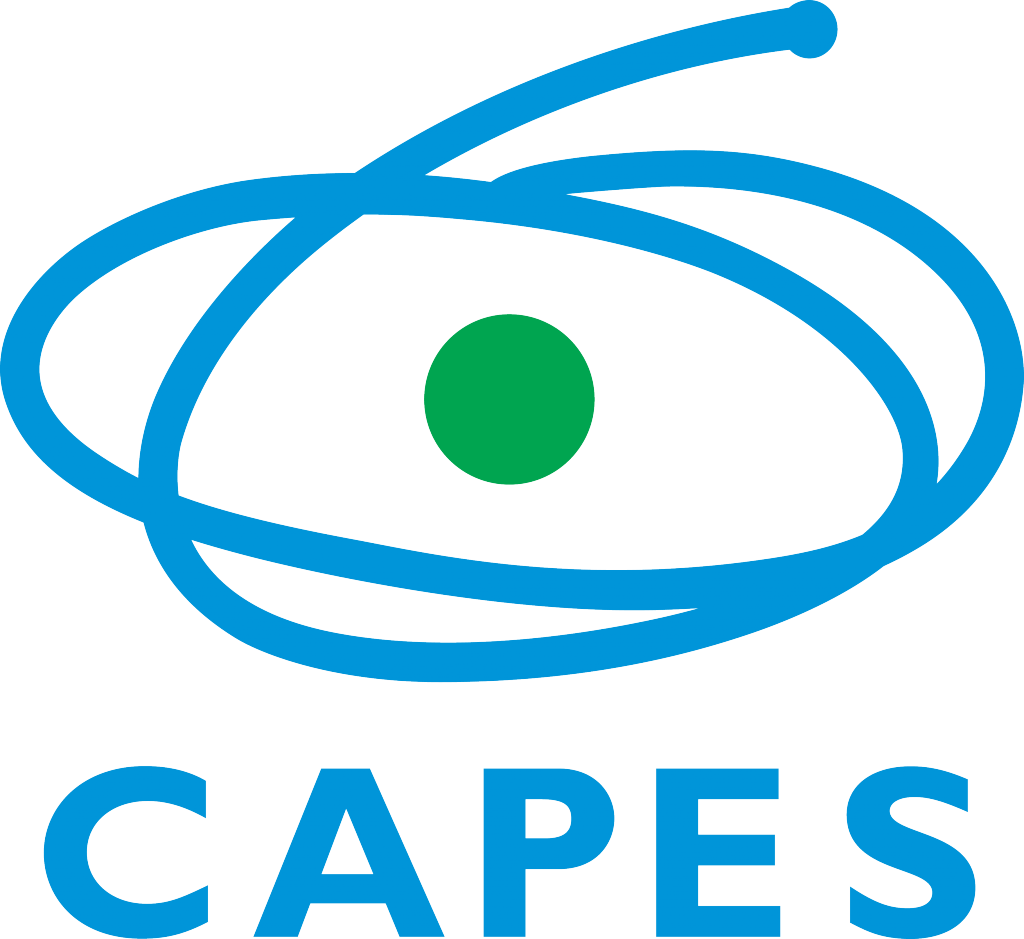 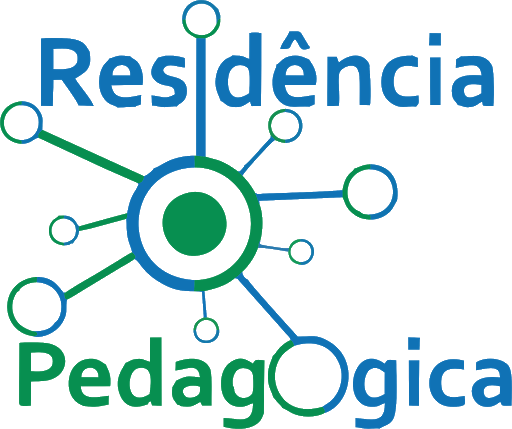 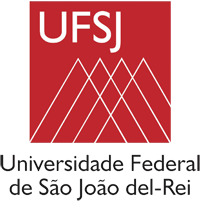 RESIDÊNCIA PEDAGÓGICA 
FILOSOFIA 2020 (RP-Filosofia 2020)
CRITÉRIOS DE SELEÇÃO-
Residentes -
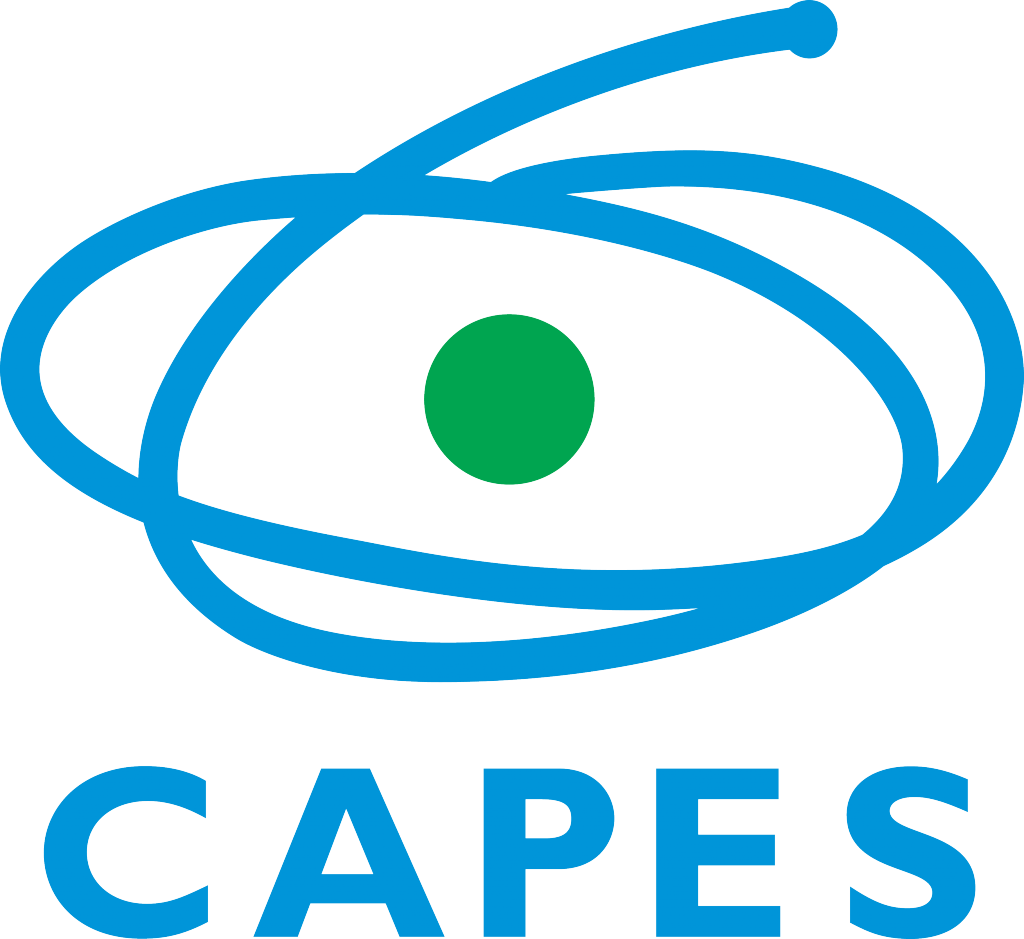 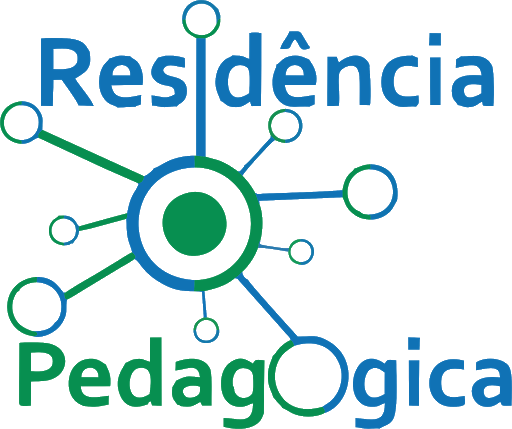 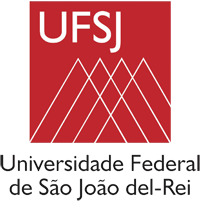 RESIDÊNCIA PEDAGÓGICA 
FILOSOFIA 2020 (RP-Filosofia 2020)
CRITÉRIOS DE SELEÇÃO-
Preceptores -
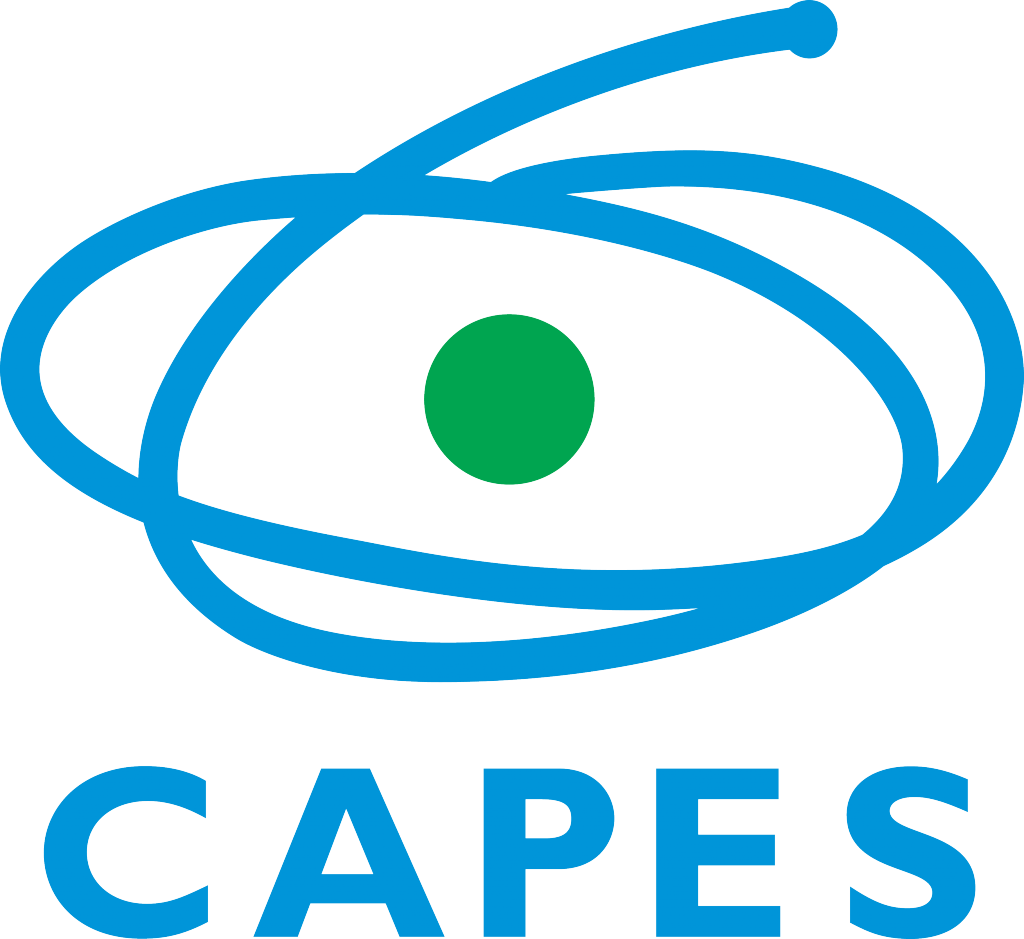 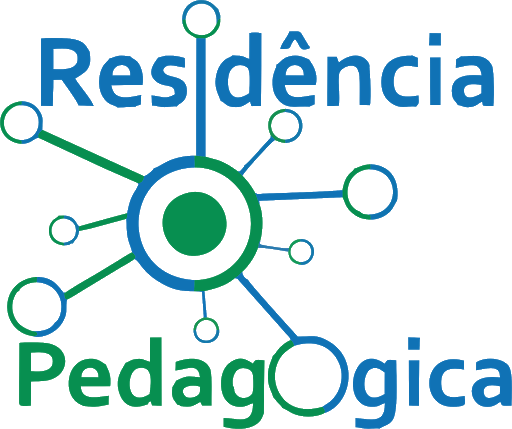 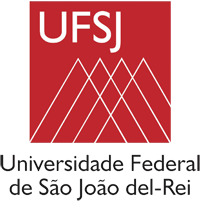